Presentation material links
Resources: 
Playbook
Presentation Guide
Email Invite


DELETE THIS SLIDE PRIOR TO PRESENTING
Co-Marketing in Total Expert
Sell more homes and build your brand
What is Total Expert? 
Co-Marketing Overview 
Key Features 
Benefits of Co-Marketing 
How to Get Started
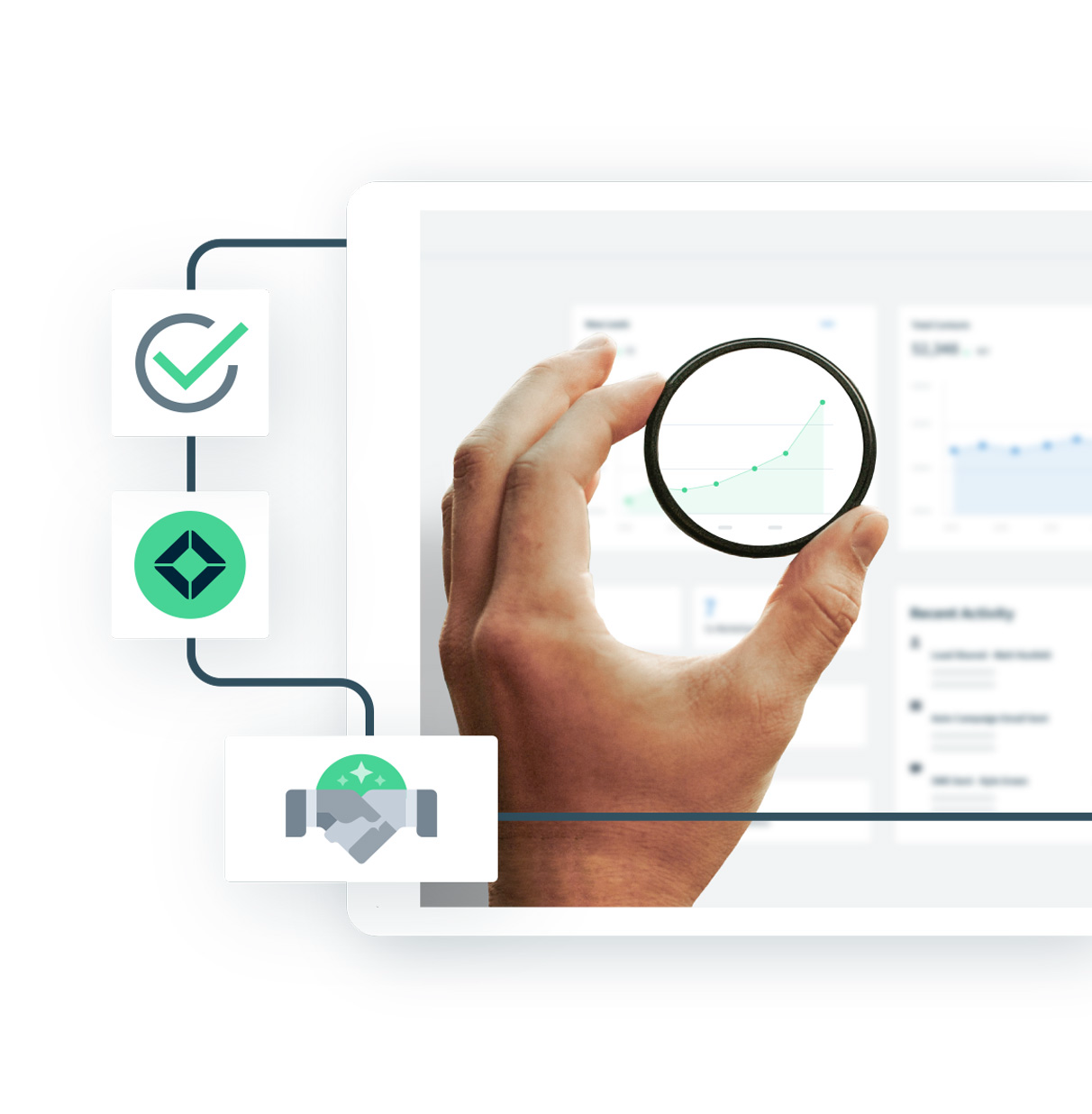 What is Total Expert?
Industry leading, purpose-built CRM and customer engagement platform
Specifically designed to help realtors build their brand and grow their business, alongside loan officers
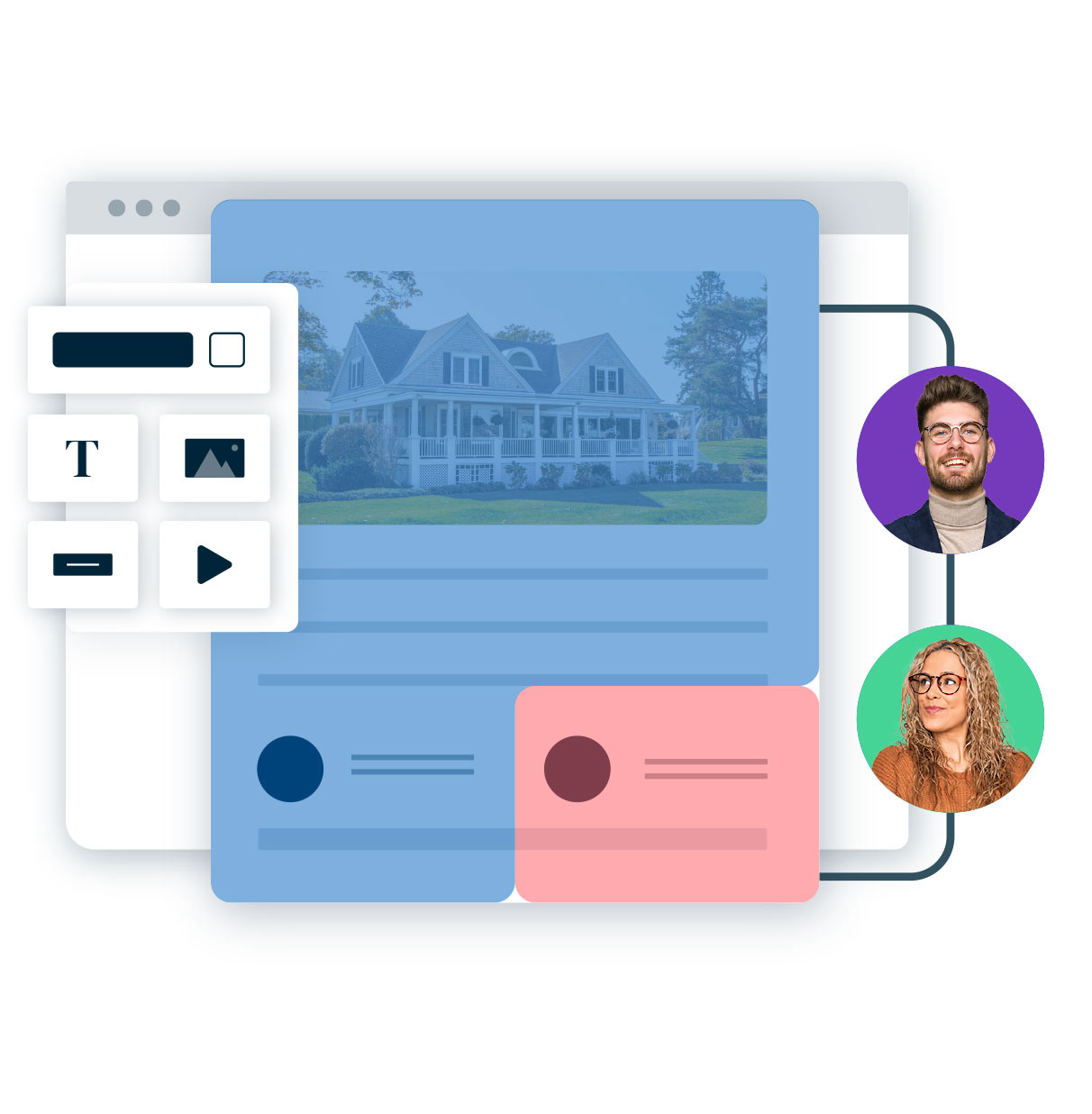 Co-Marketing Portal
in Total Expert
Total Expert is available to every real estate agent and anyone in financial services 
Partners have access to a FREE version of Total Expert, including a suite of powerful, user-friendly tools 
Live, local support is available six days a week
[Speaker Notes: https://totalexpert.com/co-marketing/]
Co-Marketing
 Features
Print Marketing 
Email and Drip Campaigns
Lead and Contact Management
Lead Capture Apps
Single Property Websites
Lead Activity Training
Key Features
Benefits of Co-Marketing
Open House Automation 
Stay in front of leads through automated communications to open house registrants
Branded Print Marketing
Quickly and easily deploy beautiful flyers and brochures.
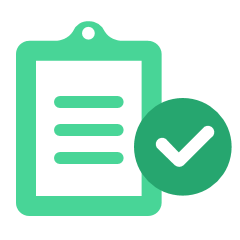 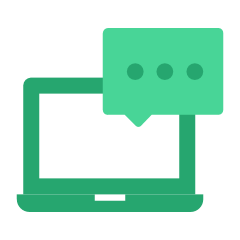 Campaigns
Create custom drip communications that are timely, relevant, and personal.
Single Property Sites
Create dynamic, co-branded webpages for upcoming listings
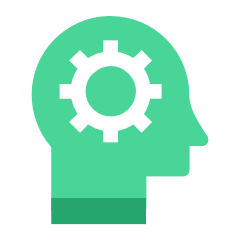 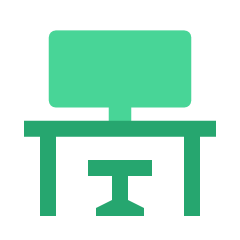 Lead and Contact Management 
Build customer relationships alongside lending partners by managing your shared leads in one place
Lead Activity Tracking 
Track lead activity to identify opportunities and deliver value to customers at critical moments throughout their journey
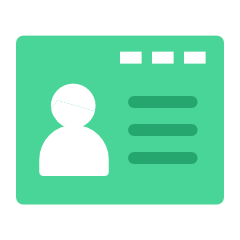 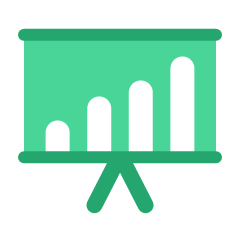 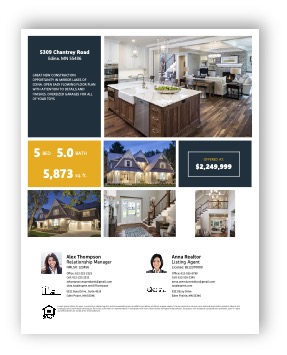 Branded Print 
Marketing
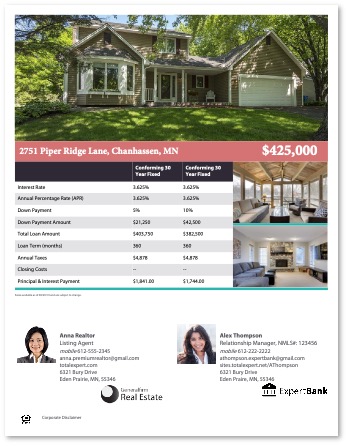 Save time and money
Ensure RESPA compliance 
Targeted Distribution
[Speaker Notes: https://totalexpert.com/focused-view/]
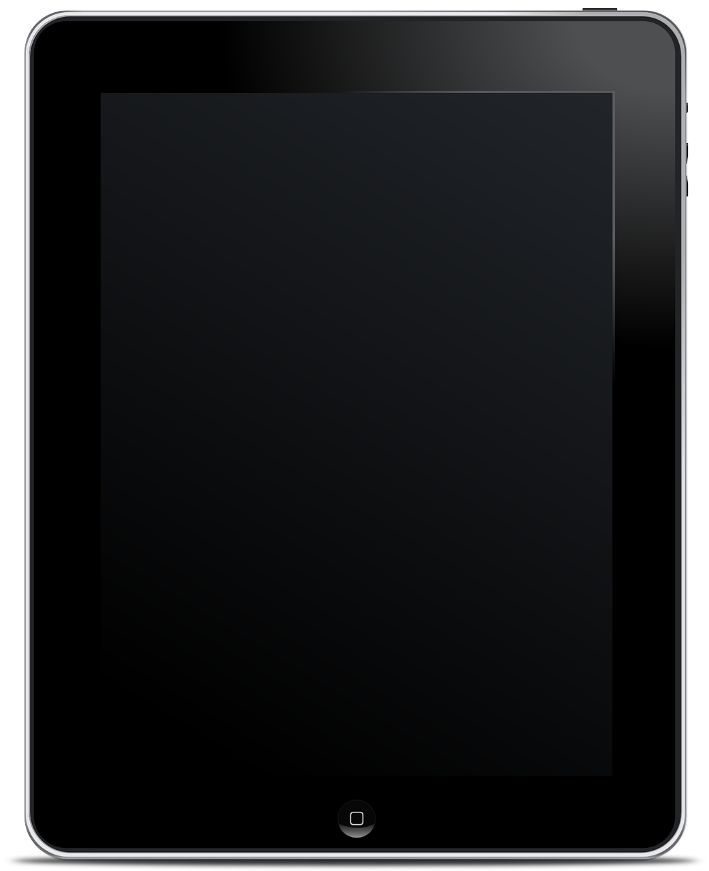 Lead Capture Apps
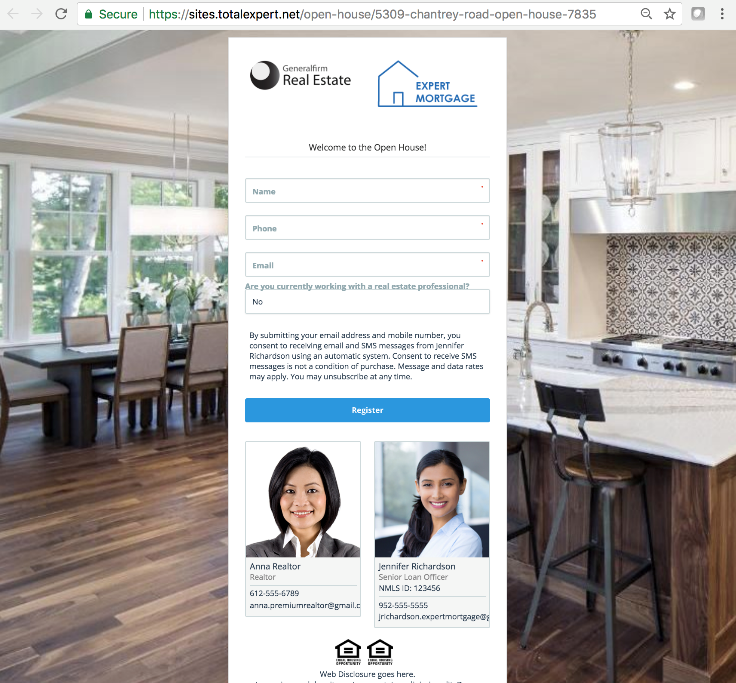 Lead generation tool
Multiple templates available
Captures leads in-platform
Allows you to automate follow up
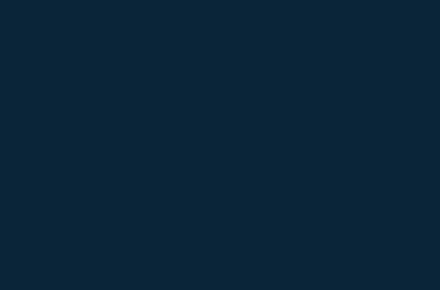 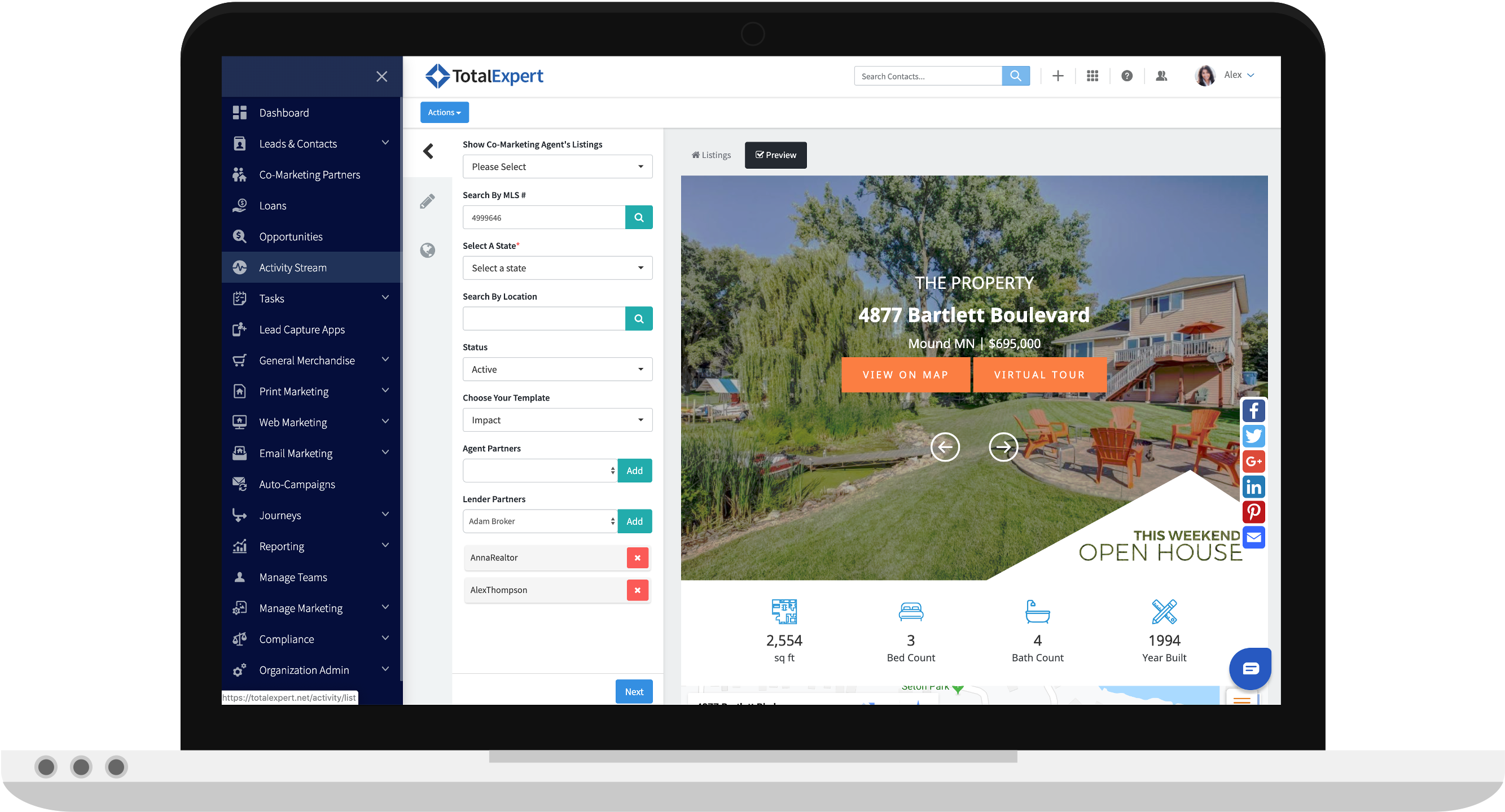 Single Property Sites
Attract and engage homebuyers with a beautiful, co-branded property website.
MLS integration
Multi-channel optimization
Only 5 clicks
[Speaker Notes: https://totalexpert.com/focused-view/]
How to Become a 
Co-Marketing Partner
1
2
3
Call, email, or text
Three Easy Steps
Accept the invitation
Start collaborating
[Speaker Notes: So here]
INSERT YOUR HEADSHOT HERE
Call, Email, or Text
Let me know if you want to connect or learn more about Co-Marketing
You can reach me M-F 9 a.m. - 5 p.m.
Call, email, or text. Whichever is better for you.
Your name here
P: 987-654-3210
E: youremail@email.com
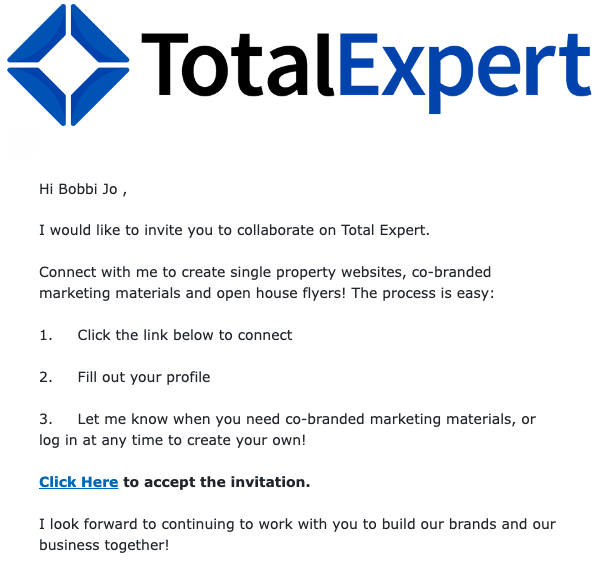 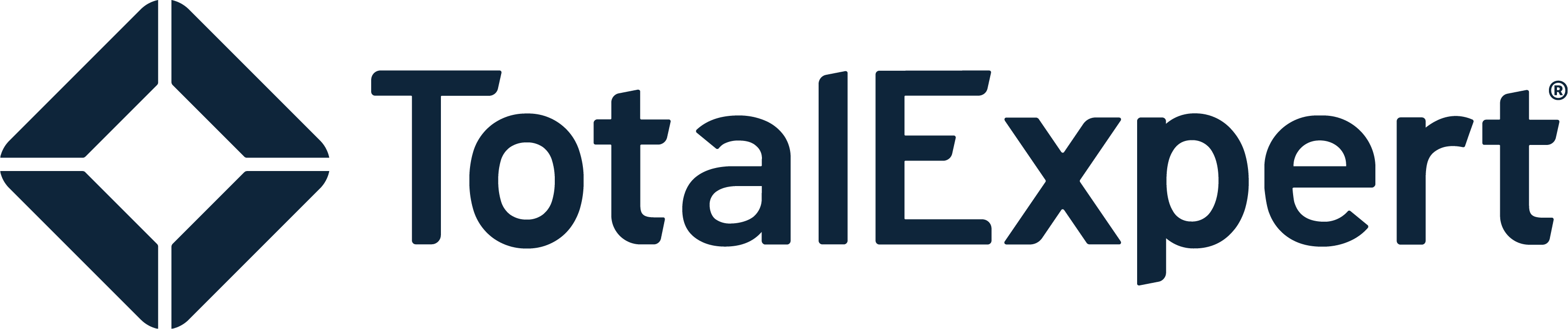 Accept the Invitation
Check your inbox for an invitation
 The email invitation will come from Total Expert
If you don’t get it, reach out to me and I will resend to you 
Make sure to accept the invitation and set up your profile
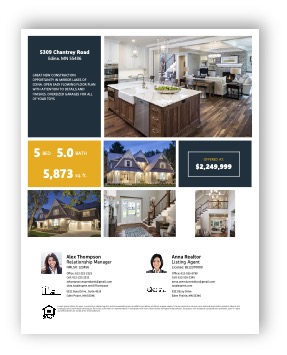 Start Collaborating
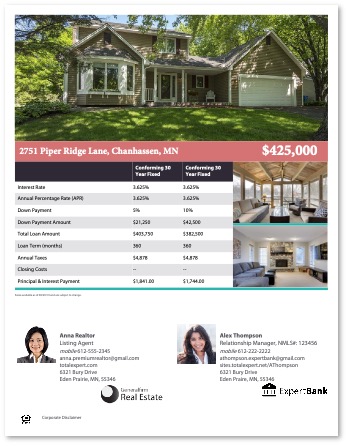 Explore the different features available to you in Total Expert
Check out the Training Resource Center 
Questions? Reach out to support, which is available six days a week